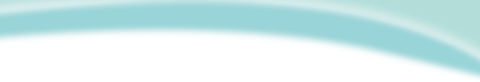 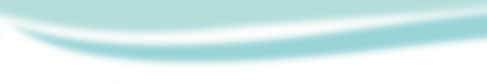 Toys
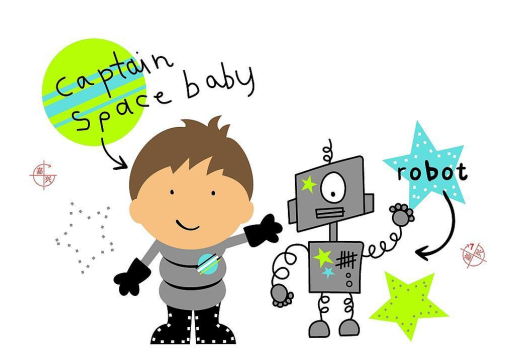 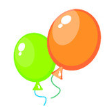 第二课时
WWW.PPT818.COM
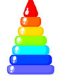 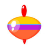 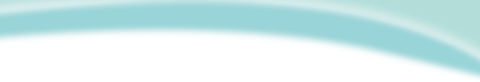 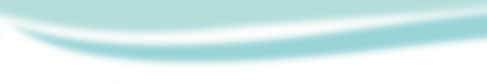 Say and spell
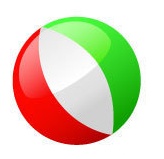 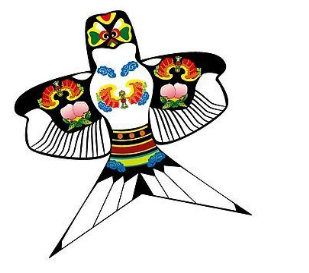 kite
ball
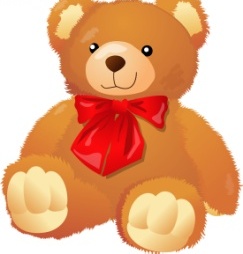 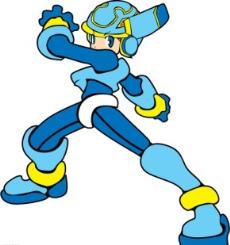 toy bear
robot
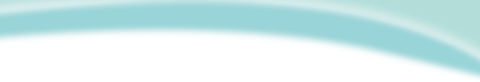 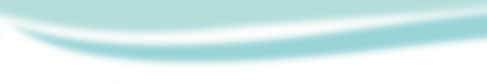 Say and read
kite
kites
balls
ball
robots
robot
toy bears
toy bear
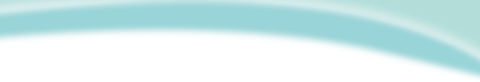 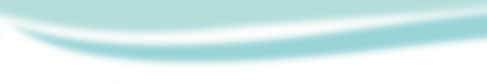 Look and say
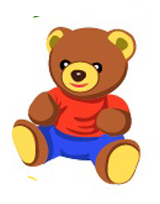 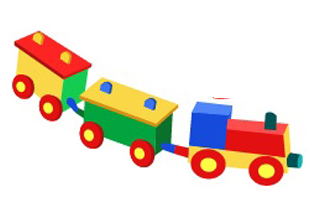 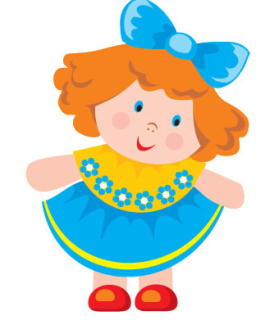 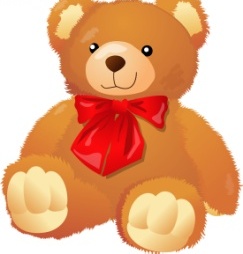 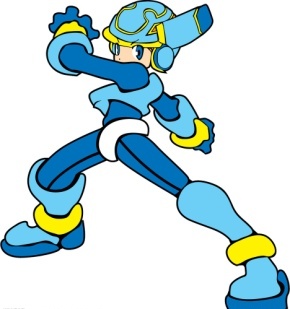 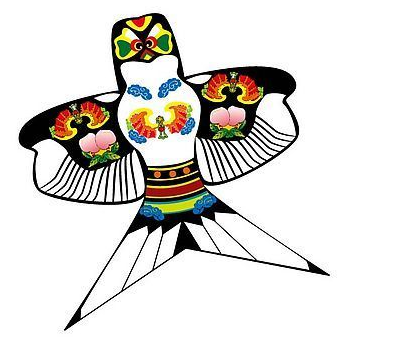 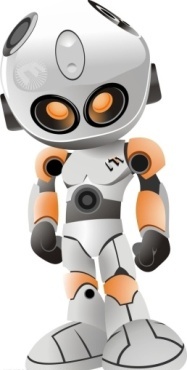 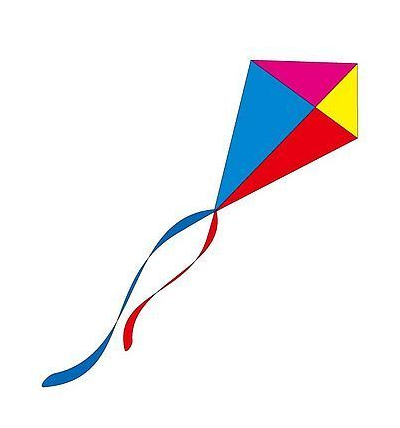 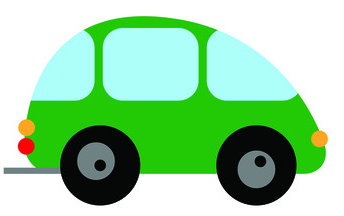 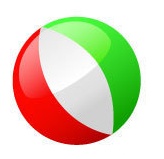 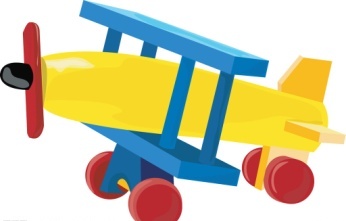 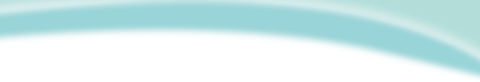 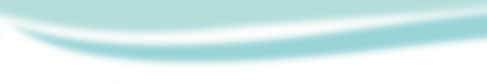 Ask and answer
What do you like?     I like…
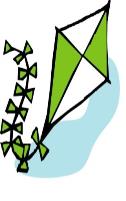 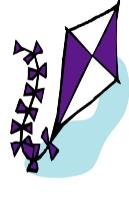 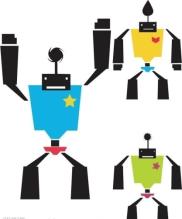 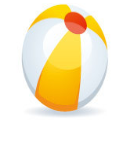 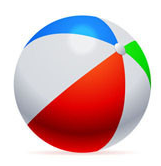 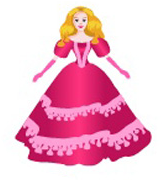 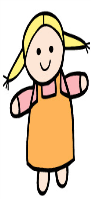 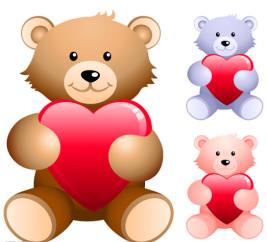 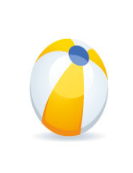 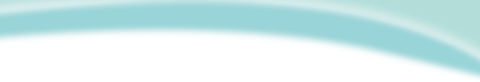 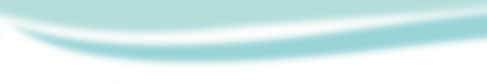 Choose and talk
I like…      They are…
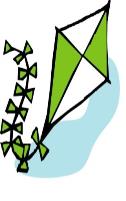 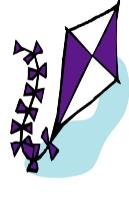 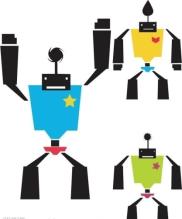 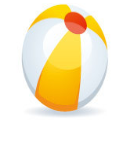 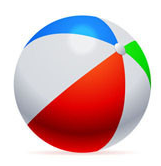 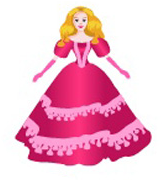 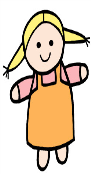 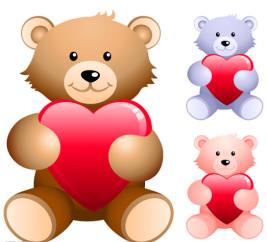 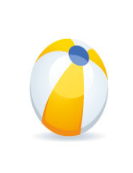 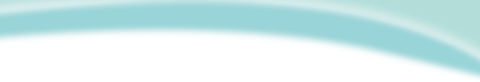 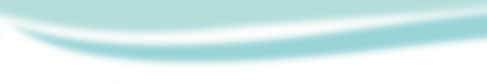 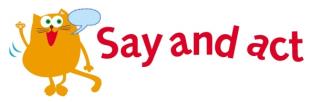 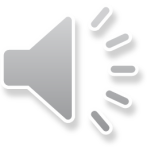 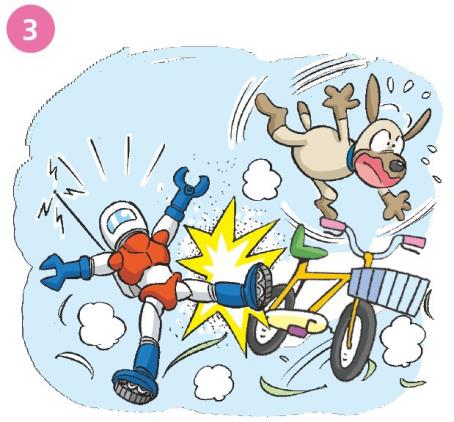 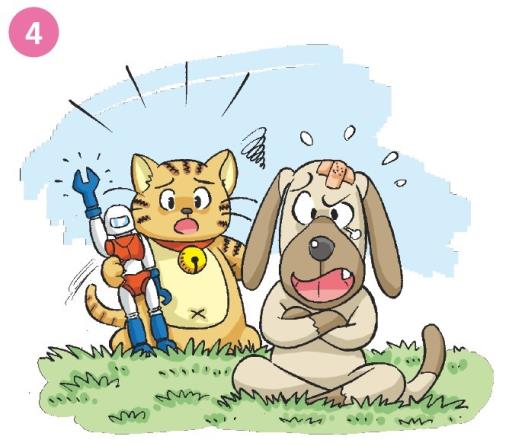 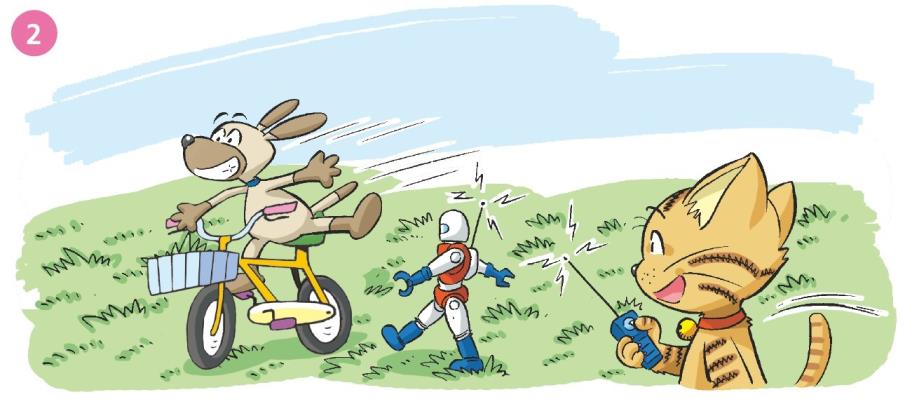 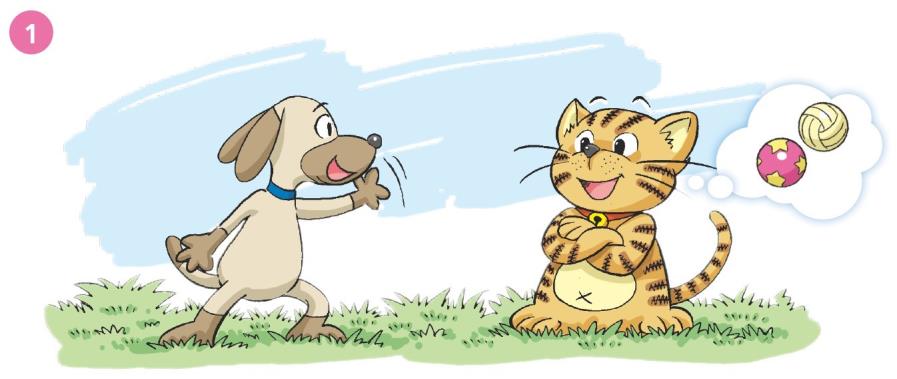 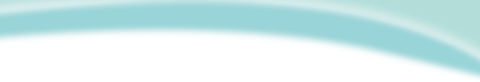 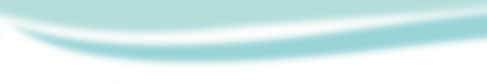 Read and judge
I like dolls.
I like balls.
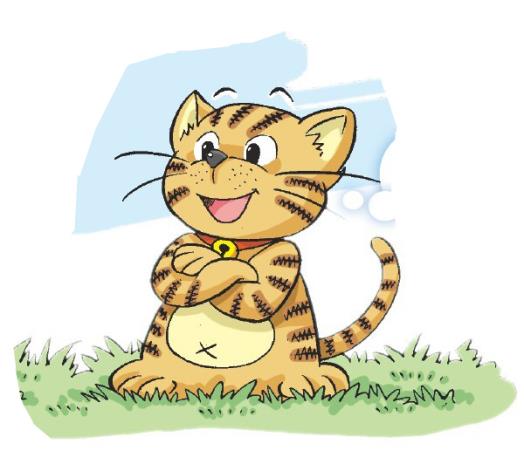 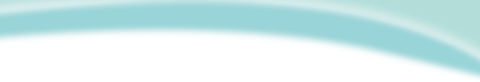 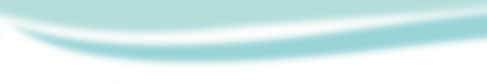 Read and judge
I like robots.
I like balls.
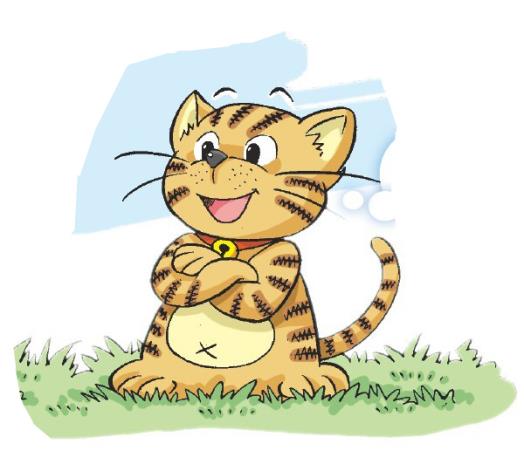 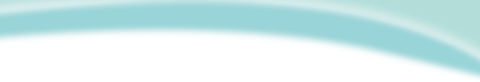 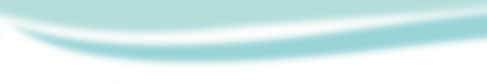 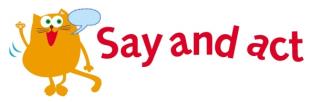 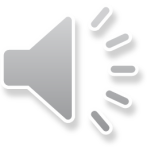 OK. I like balls. 
Do you like balls?
Hi! Let’s play!
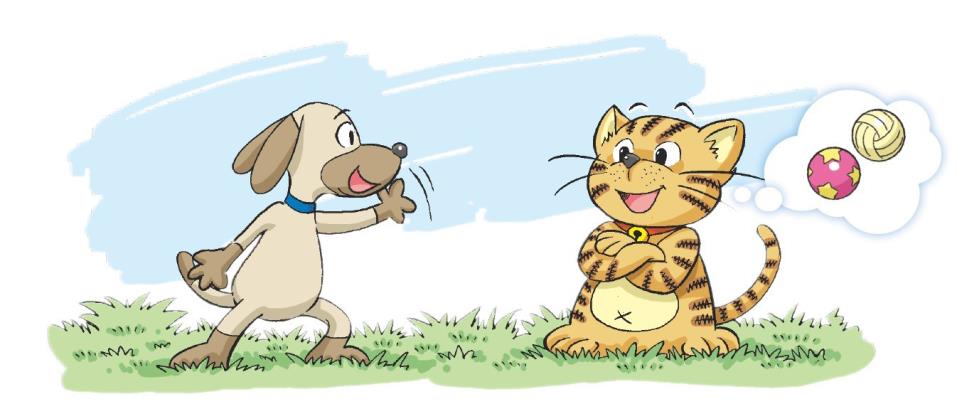 No, I don’t.
What do you like?
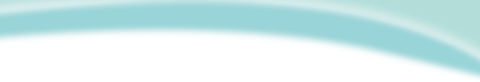 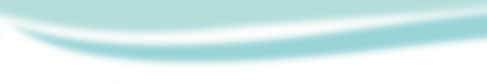 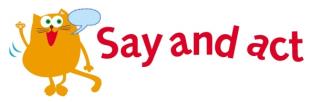 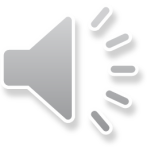 I like bikes. 
They’re fun.
I like robots. 
They’re super.
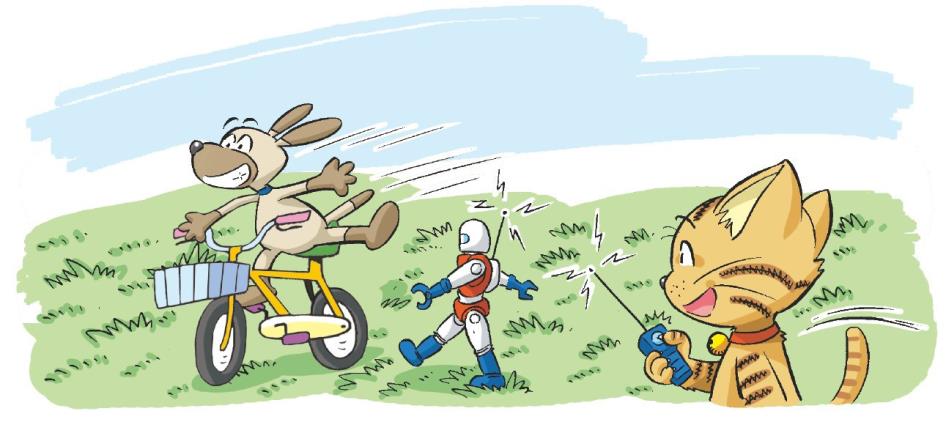 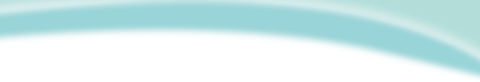 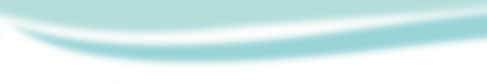 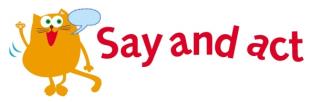 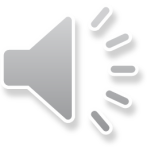 I’m sorry. Are you OK?
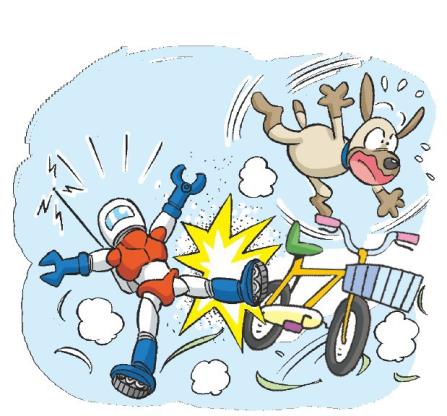 Oh dear!
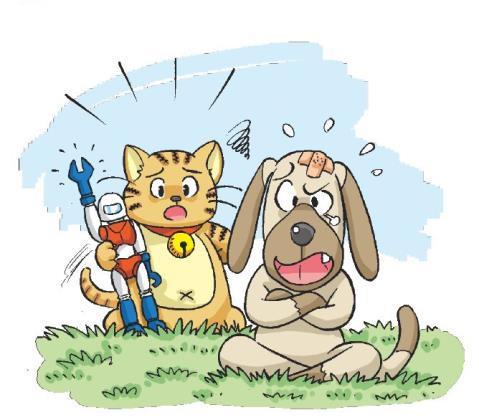 I don’t like robots!
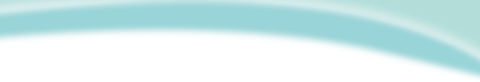 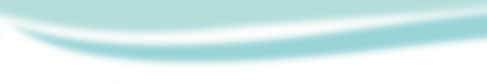 Act it out
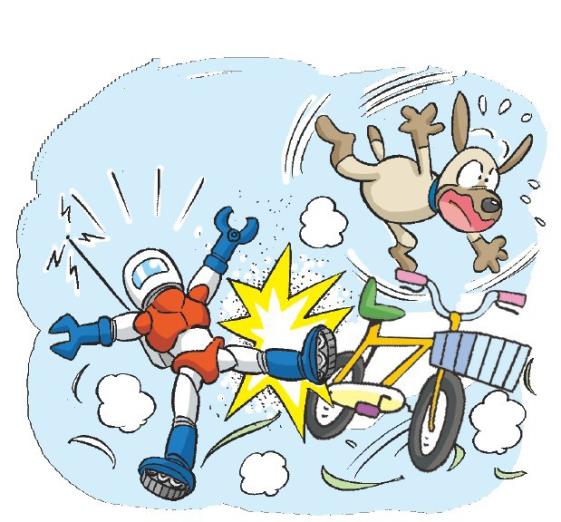 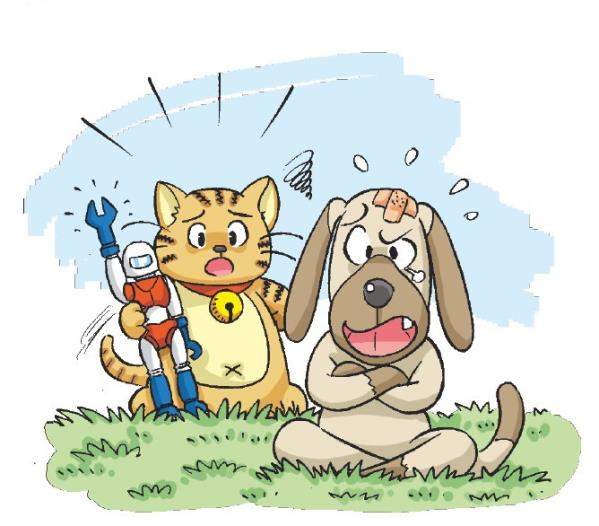 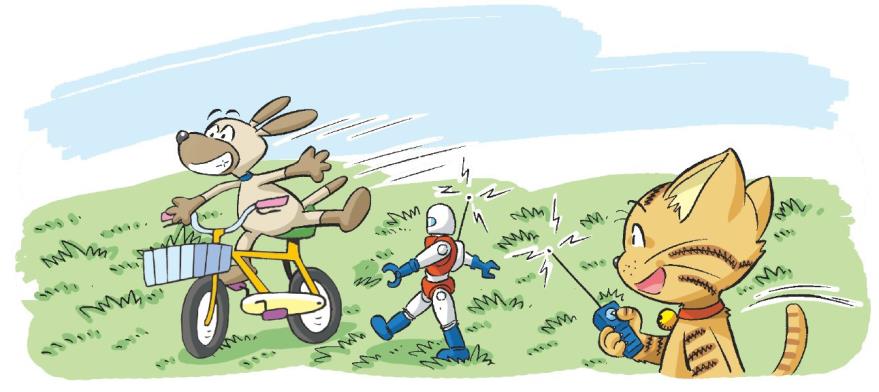 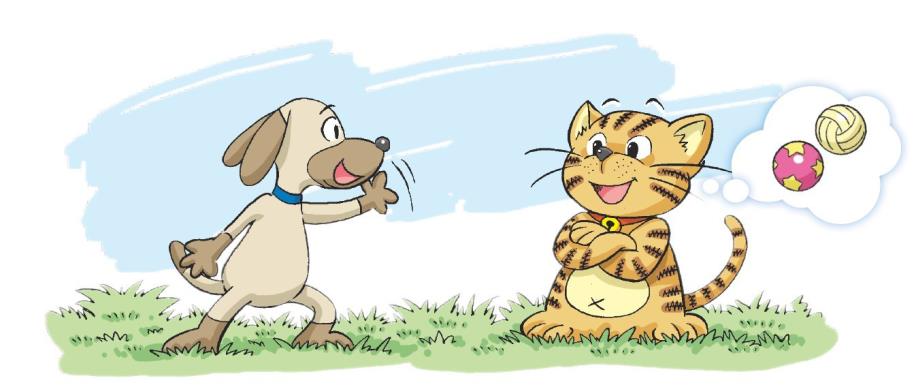 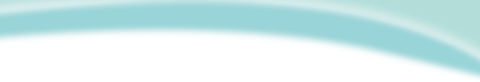 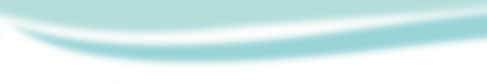 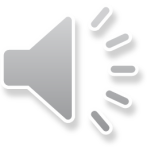 Make a dialogue
M: Hi, Bob. Do you like toys?
B: ____________.
M: What do you like?
B: I like ______. They are cool.   
    They are super. Do you like ______?
M: ____________.
B: _________________?
M: I like _________. They are cute.  
     They are soft.
Yes, I do.
robots
robots
No, I don’t.
What do you like
toy bears
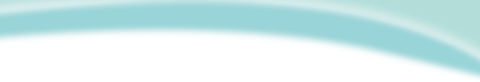 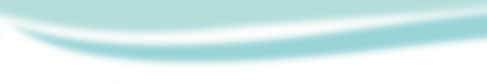 Make a dialogue
What do you like?
I like …
They are…
They …
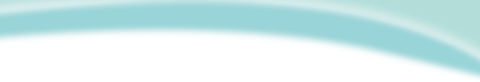 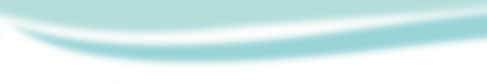 Make a dialogue
M: Hi, _______. Do you like toys?
B: ____________.
M: What do you like?
B: I like ______. They _________. 
    Do you like ______?
M: ____________.
B: _______________?
M: I like ________. They ________.
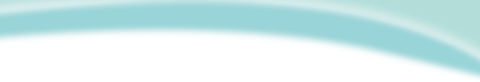 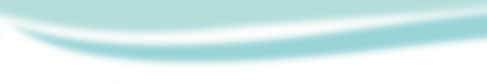 Look and say
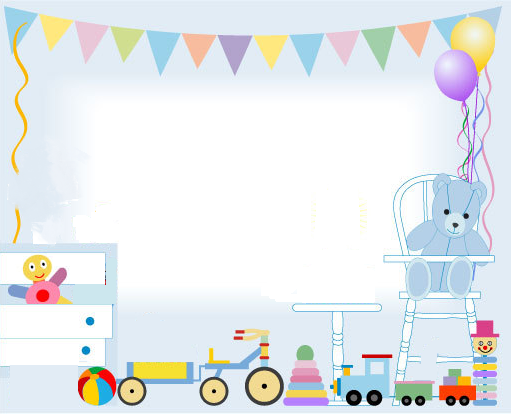 Do you like…?   What do you….?
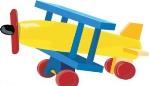 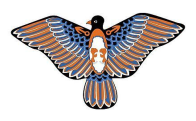 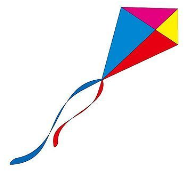 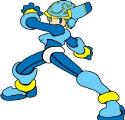 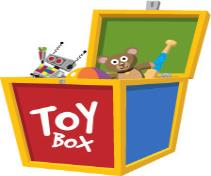 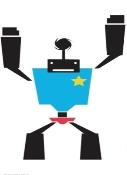 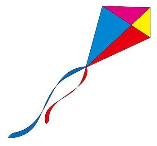 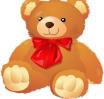 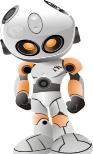 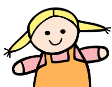 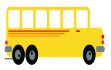 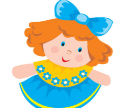 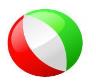 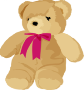 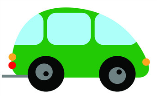 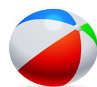 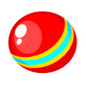 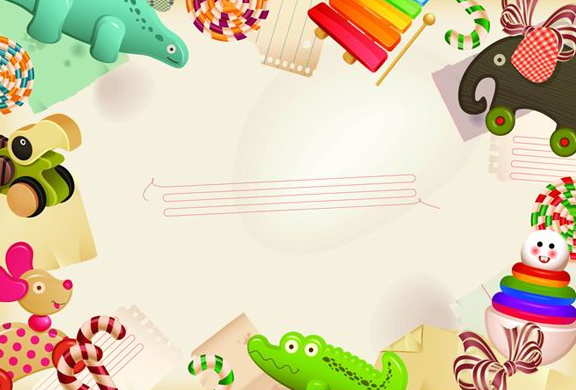 Homework
1   Talk about your toys.
    I like …  They are …
2   Read Say and act.
3   Complete Workbook pages 26, 28 and 29.
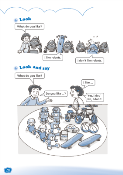 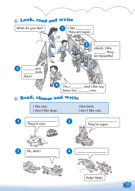 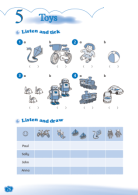